Соблюдение принципа устойчивости в контексте закупочной деятельности: обновленная информация
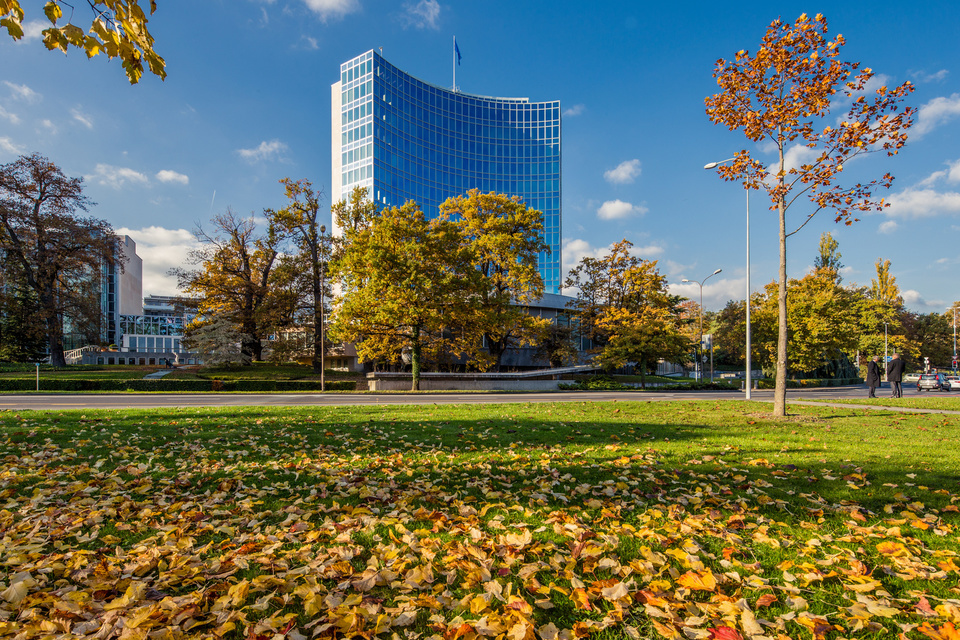 подготовлена Секретариатом
37-я сессия КПБ
ОБНОВЛЕННАЯ ИНФОРМАЦИЯ О СОБЛЮДЕНИИ ПРИНЦИПА УСТОЙЧИВОСТИ В ЗАКУПОЧНОЙ ДЕЯТЕЛЬНОСТИ
УСТОЙЧИВАЯ ЗАКУПОЧНАЯ ДЕЯТЕЛЬНОСТЬ В КОНТЕКСТЕ ООН И ВОИС
ОПРЕДЕЛЕНИЕ УСТОЙЧИВОЙ ЗАКУПОЧНОЙ ДЕЯТЕЛЬНОСТИ, СФОРМУЛИРОВАННОЕ ООН
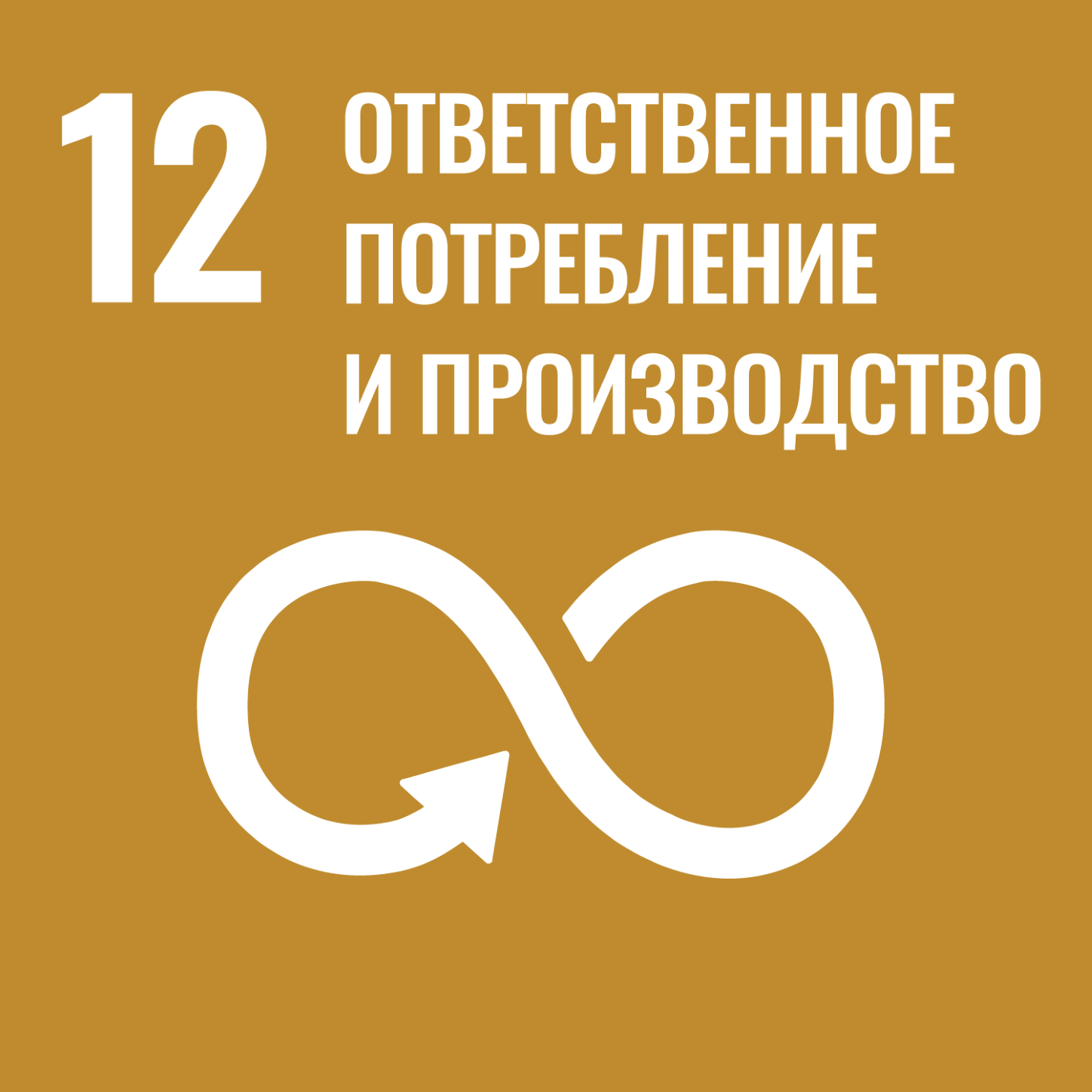 В 2009 году Закупочная сеть Комитета Организации Объединенных Наций высокого уровня по вопросам управления определила устойчивую закупочную деятельность следующим образом:
«практика, подразумевающая применение требований, параметров и критериев, которые не противоречат принципам защиты окружающей среды и социального прогресса и способствуют их соблюдению, а также благоприятствуют экономическому развитию, в частности посредством эффективного использования ресурсов, улучшения качества продуктов и услуг и ─ в конечном итоге ─ оптимизации затрат».
ОПРЕДЕЛЕНИЕ УСТОЙЧИВОЙ ЗАКУПОЧНОЙ ДЕЯТЕЛЬНОСТИ
Определение ВОИС выработано на основе определения устойчивой закупочной деятельности, используемого в публикации ООН «Закупки ради улучшения мира: руководство по вопросам рациональных закупок для системы ООН» (инициатива «Обеспечивая экологическую устойчивость ООН», ЮНЕП, ЮНОПС, МОТ и МУЦ-МОТ, 2011), которое предусматривает три базовых компонента (соображения экологического, социального и экономического характера).
ОБЗОР ЗАКУПОЧНОЙ ДЕЯТЕЛЬНОСТИ ВОИС
ПРИМЕНЕНИЕ ПРИНЦИПА УСТОЙЧИВОЙ ЗАКУПОЧНОЙ ДЕЯТЕЛЬНОСТИ В РАМКАХ ПРОВОДИМЫХ ВОИС ТОРГОВ
Три варианта учета принципа устойчивой закупочной деятельности в рамках торгов
ИНСТРУМЕНТАРИЙ ВОИС
УНИВЕРСАЛЬНЫЙ ДОСТУП К ДОКУМЕНТАМ: все документы о проводимых торгах и контракты учитывают потребности лиц с трудностями восприятия печатной информации
ИНИЦИАТИВНЫЕ ПОСТАВЩИКИ требуют от поставщиков ИТ-услуг предлагать решения, ориентированные на инновации и соблюдение принципа устойчивости
ПОДГОТОВКА СОТРУДНИКОВ ПРОФИЛЬНЫХ ПОДРАЗДЕЛЕНИЙ в области устойчивой закупочной деятельности и основных категорий товаров и услуг
Общие УСЛОВИЯ КОНТРАКТОВ ВОИС обязывают поставщиков соблюдать Кодекс поведения поставщика ООН
ОЦЕНКА КОНТРАКТА ЖИЗНЕННОГО ЦИКЛА: внедрение оценочной шкалы, включающей параметр устойчивости в качестве ключевого показателя результативности (КПР)
ДОСТУПНОСТЬ ИНСТРУМЕНТОВ ВЫБОРА ПОСТАВЩИКОВ НА ЭЛЕКТРОННЫХ ТОРГАХ: подтвержденная доступность соответствующего инструмента ВОИС для лиц с трудностями восприятия печатной информации
ОЦЕНКА ВЛИЯНИЯ
ОТСУТСТВИЕ ОГРАНИЧЕНИЙ НА УЧАСТИЕ В КОНКУРСЕ: ни один из участников торгов не был ущемлен или исключен
ДЕЯТЕЛЬНОЕ УЧАСТИЕ ПОСТАВЩИКОВ: большинство поставщиков могут продемонстрировать наличие мер по соблюдению принципов устойчивости
ИСПОЛЬЗОВАНИЕ МЕСТНЫХ ИСТОЧНИКОВ: 85% закупок связаны с потребностями Повестки дня в области развития (2023)
Акцент на ЭКОНОМИЧЕСКУЮ УСТОЙЧИВОСТЬ: для этого проводится оценка общих операционных затрат, включающая расходы, связанные с окончанием срока службы
СОБЛЮДЕНИЕ ПРИНЦИПА УСТОЙЧИВОСТИ НА ПРОТЯЖЕНИИ ВСЕГО ЖИЗНЕННОГО ЦИКЛА КОНТРАКТА: например, КПР «Гендерное многообразие» в контексте охранных услуг
Акцент на СОЦИАЛЬНУЮ УСТОЙЧИВОСТЬ в силу того, что 97% затрат приходится на приобретение услуг
ПУБЛИЧНЫЕ ДАННЫЕ ОБ УСТОЙЧИВОЙ ЗАКУПОЧНОЙ ДЕЯТЕЛЬНОСТИ ООН/ВОИС
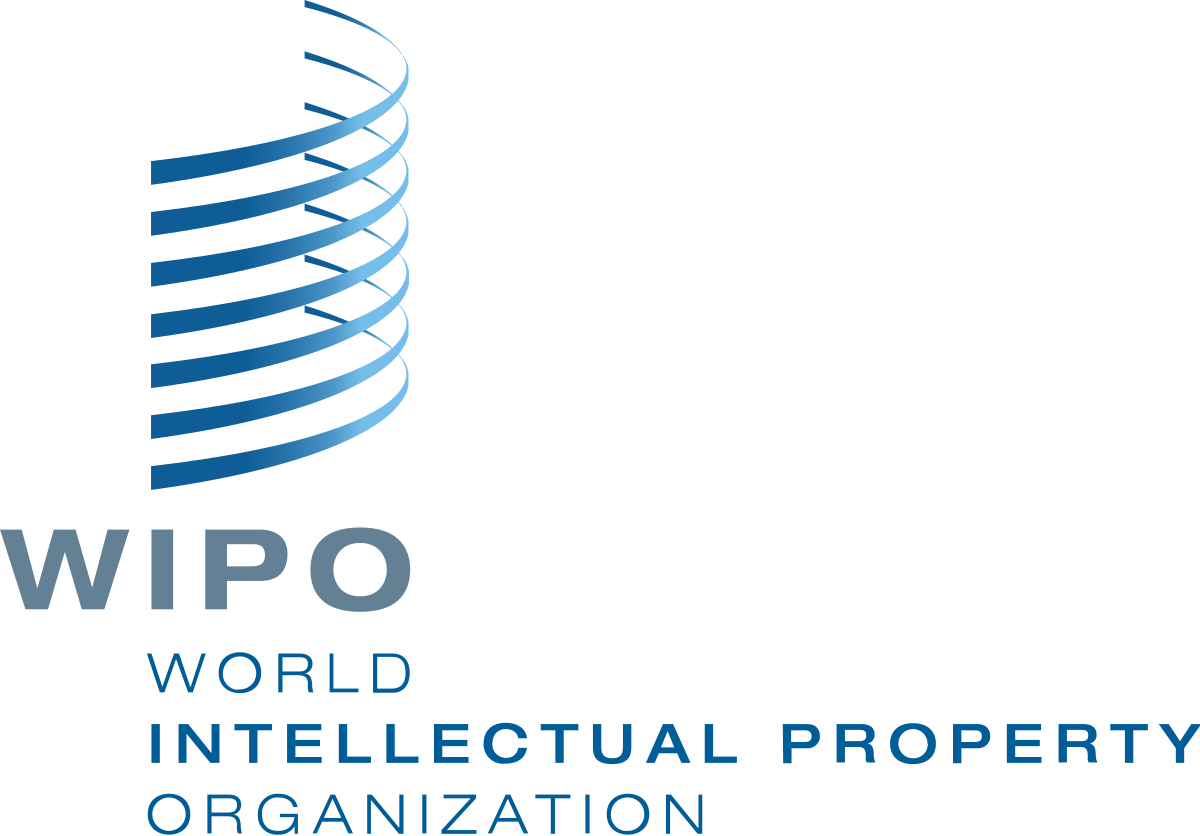 Благодарим за внимание!